Колониальные  империи
Над презентации работали: Артемьев Павел, Гурин Александр,  Дубяго Павел, Кулак Глеб.
Испания
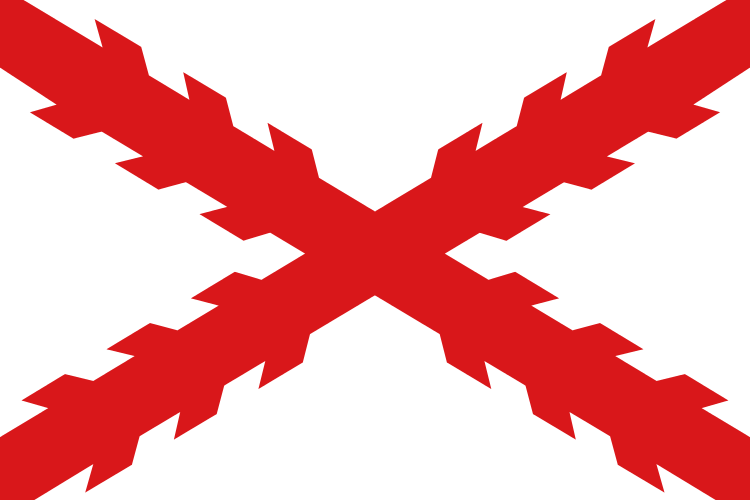 Колонии Испании — совокупность заморских по отношению к Испании территорий мира, находившихся в колониальной зависимости от этой метрополии и образовывавших во главе с ней в XV—XX веках Испанскую колониальную империю
Колониальные владения Испании
Гватемала 
Санто Доминго
Флорида
Чили
Венесуэла
Юкатан 
Куба (до 1898) 
Пуэрто-Рико (до 1898)
Особенности  испанской  колониальной империи
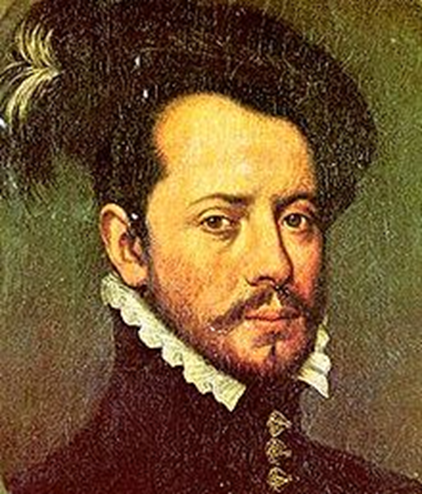 Кровавый характер колонизации- на Ямайке проживало — 300 тыс. индейцев, в Пуэрто-Рико — 60 тыс., а на всех Вест-Индских островах — около 1 млн. За полвека господства испанцев почти всё индейское население было истреблено.
  Уничтожение древних цивилизаций: ацтеков, инков, майя.
 Недостаток рабочей силы возмещался массовым ввозом рабов с 1501г.
Эрнан Кортес- покоритель ацтеков
Угасание испанской империи
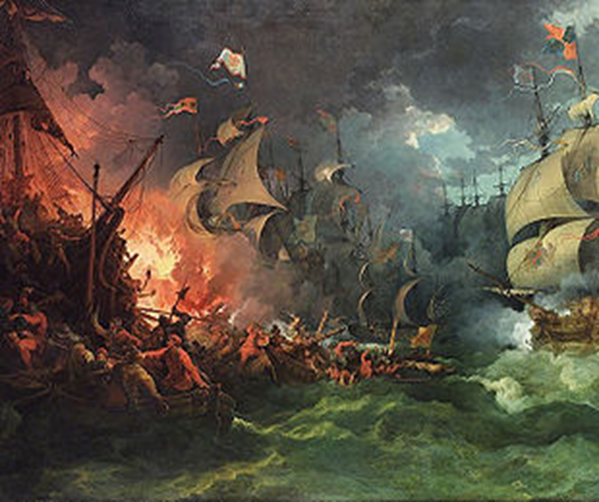 Поражение испанского флота («Непобедимой армады») в 1588 году, проигрыш войны с Англией в 1607 году, потеря нидерландских провинций в 1609 году и Португалии в 1640 году ознаменовали конец влияния в Европе.
Гибель «Непобедимой Армады»
В 1812—1826 годах добилась независимости большая часть испанских колоний в Латинской Америке, к началу XX века оставшиеся, в основном, перешли к США. Окончательная ликвидация империи произошла в середине XX века
Голландская  империя
Нидерландская империя образовалась в результате торговых, колониальных, научно-исследовательских экспедиций в первой половине XVII века.
Особенности
Нидерландская империя образовалась в результате торговых, колониальных, научно-исследовательских экспедиций в первой половине XVII века. 
Активное использование работорговли
Исключительная  роль  Голландской Ост-Индской компании
Нидерландская колониальная империя увеличивалась и уменьшалась в разные периоды истории,  Так, в 60-70-х гг. XVIIв., Голландия была вынуждена уступить Англии свои владения в Северной Америке (включая современный Нью-Йорк),
Окончательная её ликвидация произошла после  Второй мировой войны с освобождением Индонезии в результате войны за независимость.
Ост- Индская компания
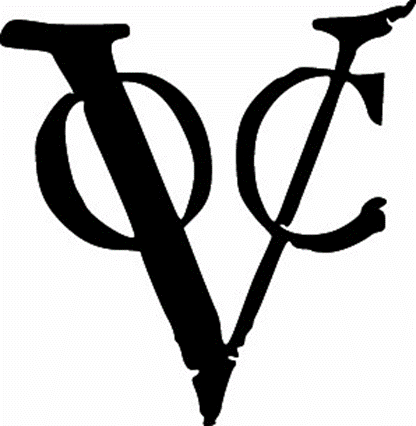 Создана в 1602г Ост-Индийской компанией была основана целая сеть торговых факторий (в том числе на  мысе Доброй Надежды,  , Бенгалии, Малакке (ныне в составе Малайзии),  Китае,  Сиаме (ныне Таиланд), Формозе (ныне Тайвань).
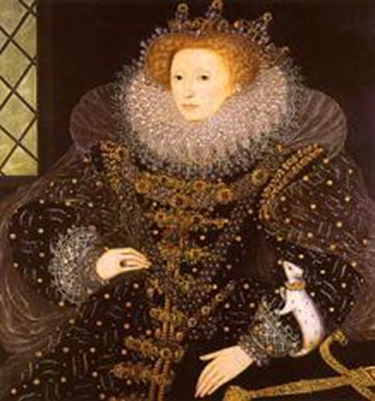 Британская империя
Организация управления колониями менялась, но по состоянию на 1920-е годы (время наибольшего расширения) может быть классифицирована по следующим категориям:
само Соединённое Королевство - союз Англии, Уэльса, Шотландии и Ирландии (с 1922 - только Северной Ирландии); 
коронные колонии (остров Мэн, Джерси и Гернси);
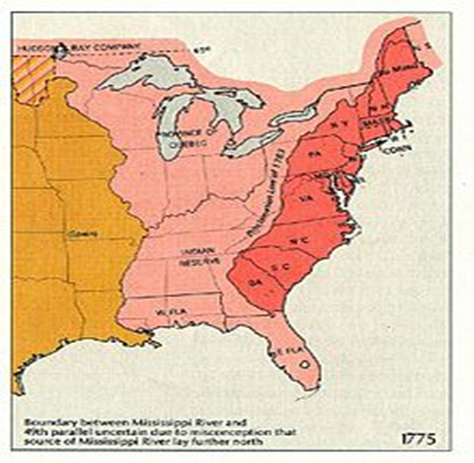 Колонии в Северной Америке
владельческие колонии, существовавшие в Америке в XVI-XVII веках. Корона даровала их в управление отдельным аристократам;
поселенческие колонии. Корона провозглашала свой абсолютный суверенитет над ними, хотя они и не являлись частью Соединённого Королевства. На них распространялось британское общее право, и законы, принимаемые Британским парламентом. Королевская власть воплощалась в губернаторе, назначаемом британским правительством
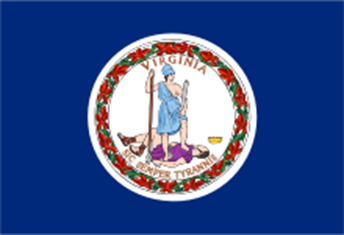 Флаг Виргинии
Британская индия
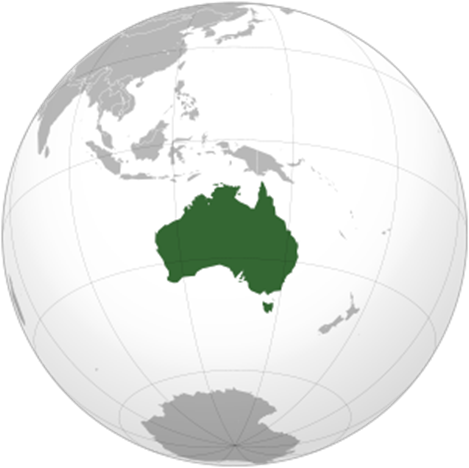 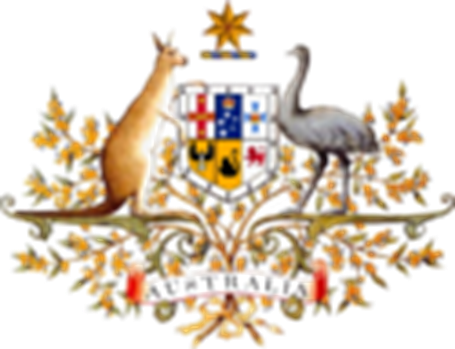 доминионы. Появились в начале XX века как бывшие поселенческие колонии или федерации таких колоний; 
подмандатные территории. Появились после Первой мировой войны и представляли собой бывшие германские колонии и бывшие национальные окраины Османской империи, переданные под управление Британии  Лигой Наций.
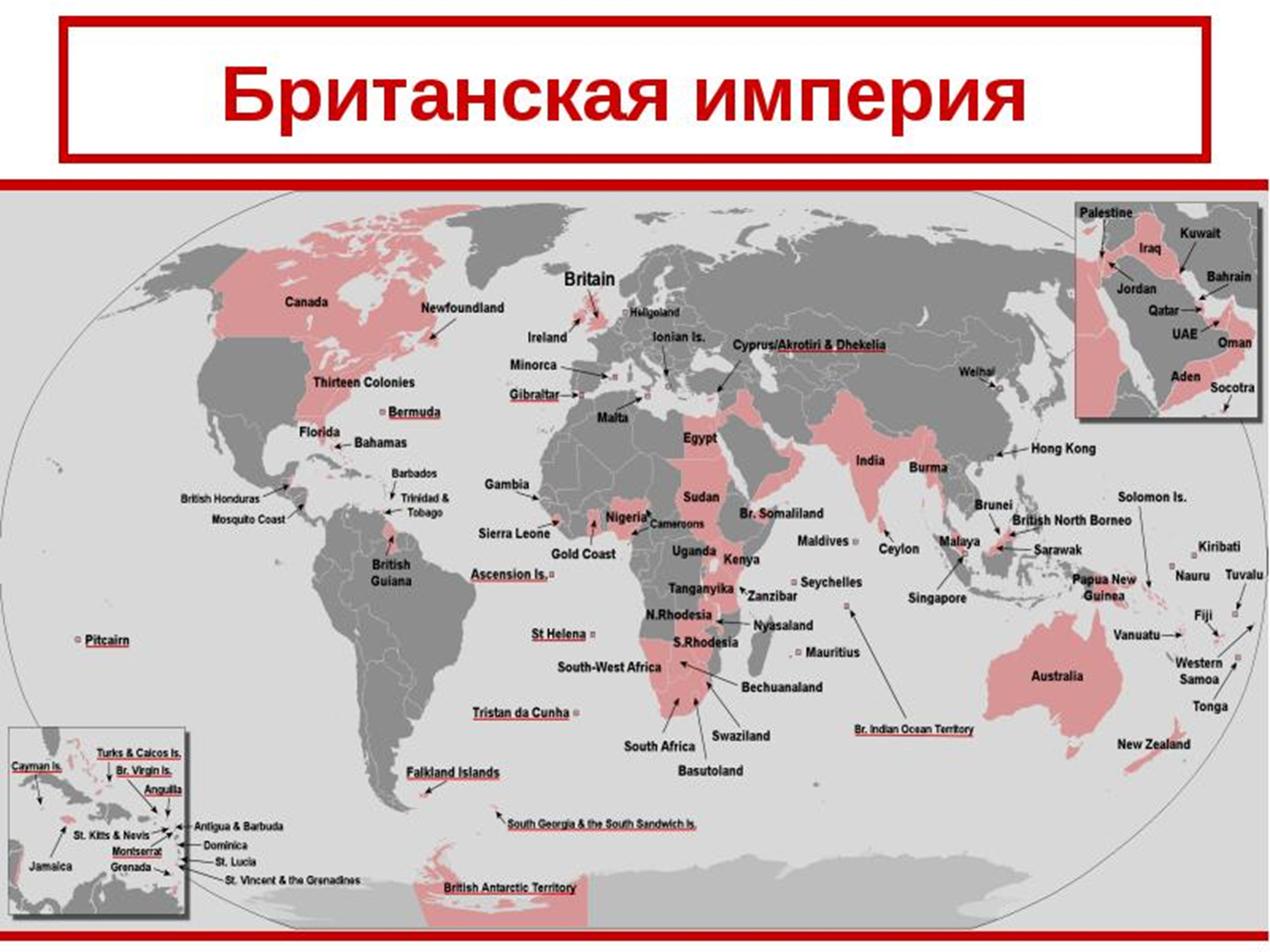 Основные даты
1607 - проигрыш войны с Англией
1812—1826 годах добилась независимости большая часть испанских колоний
1501 - начало ввоз рабов
1640 году Португалия ознаменовала конец влияния в Европе